POINT QUIZ
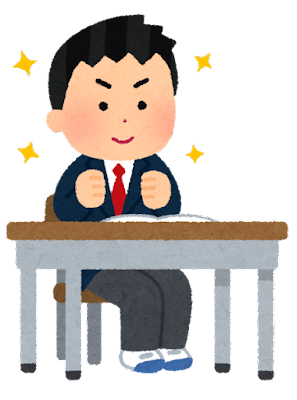 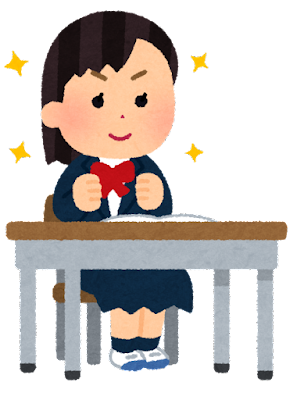 HOW TO PLAY
QUESTION
-2
ANSWER
-1
1
2
2
1
3
4
3
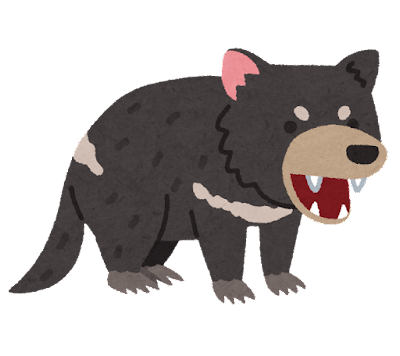 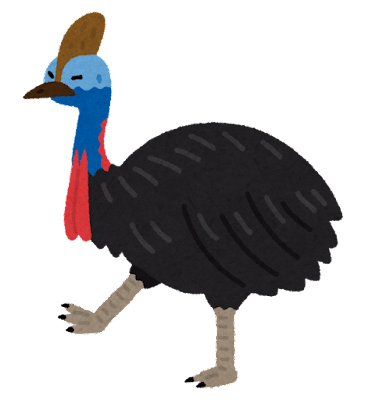 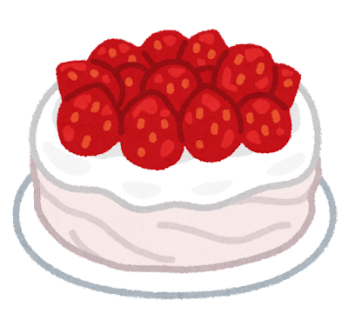 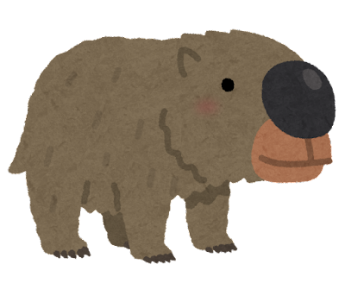 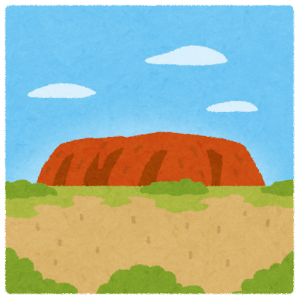 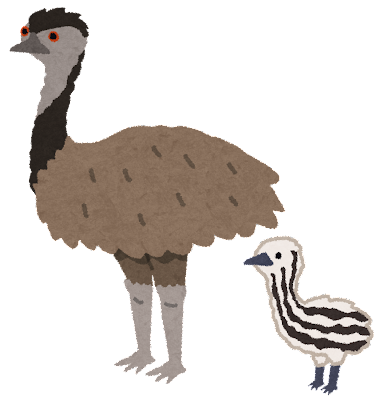 pavlova
devil
wombat
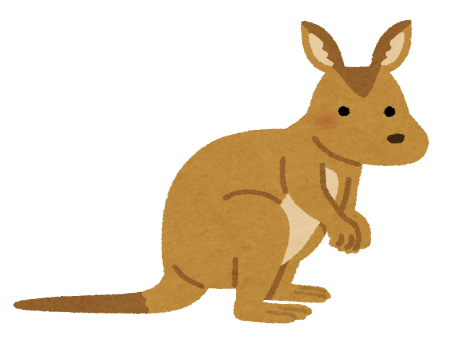 uluru
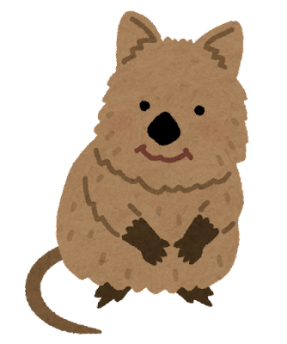 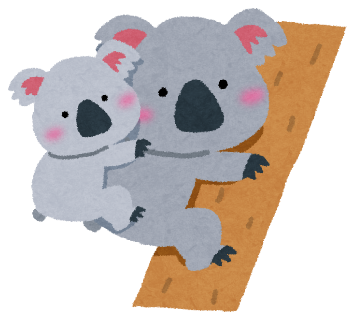 cassowary
koala
quokka
kangaroo
emu
READY?
QUESTION 1
-2
-1
1
2
2
1
3
4
3
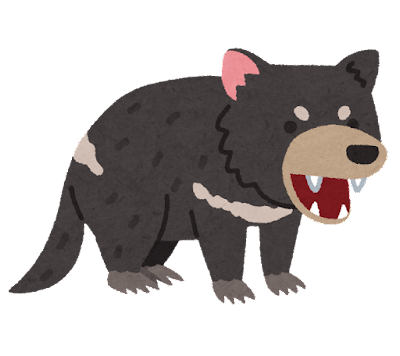 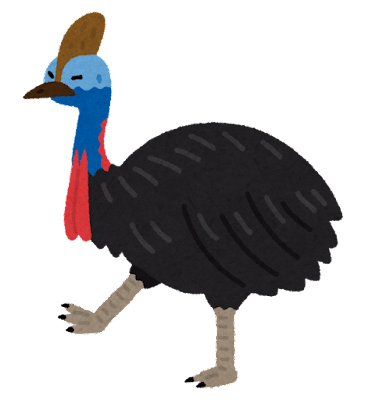 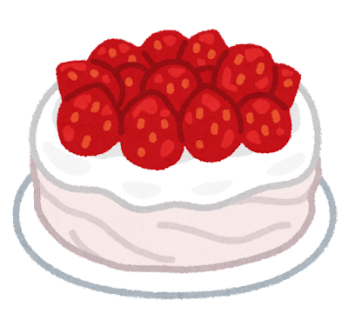 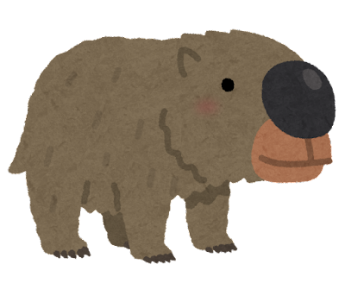 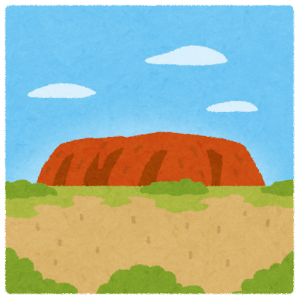 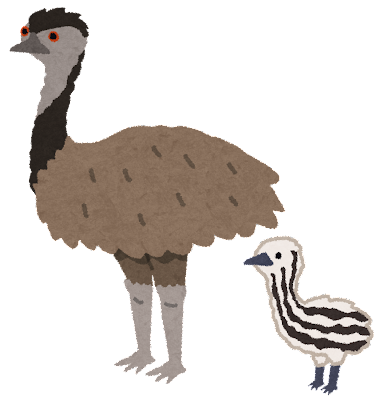 pavlova
devil
wombat
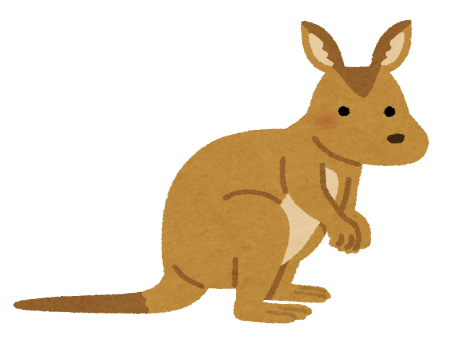 uluru
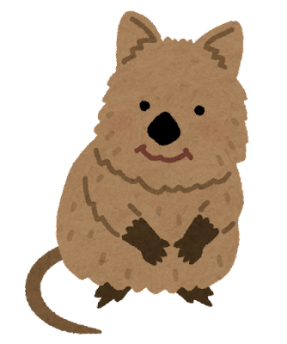 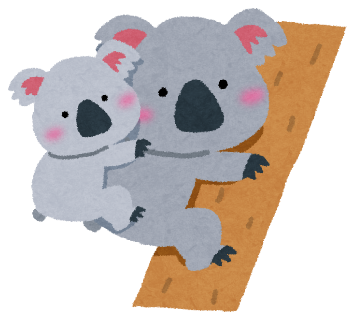 cassowary
koala
quokka
kangaroo
emu
QUESTION 2
-2
-1
1
2
2
1
3
4
3
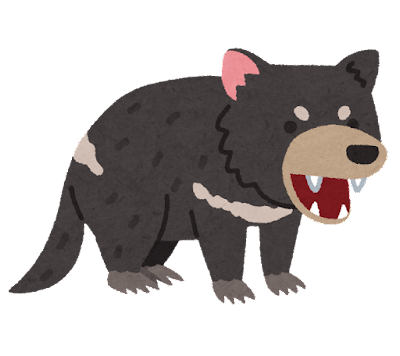 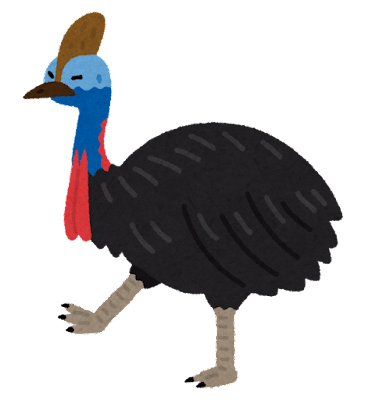 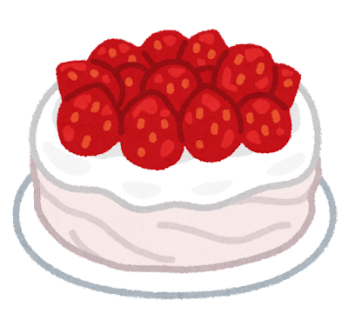 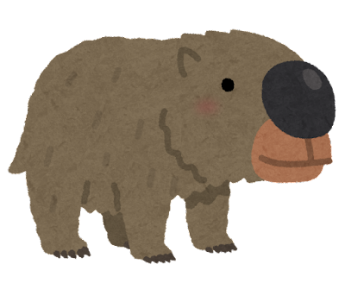 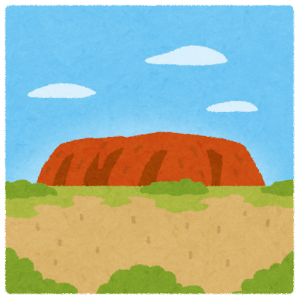 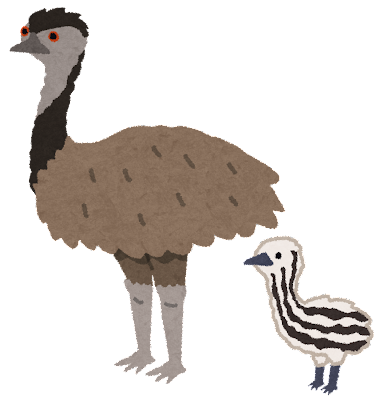 pavlova
devil
wombat
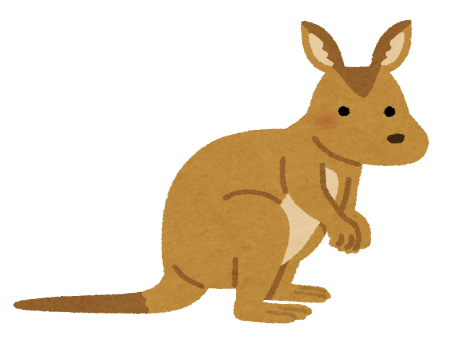 uluru
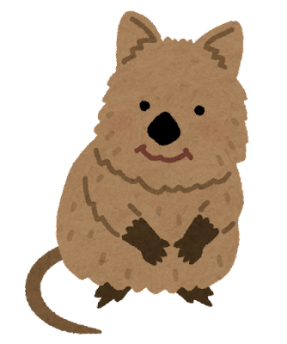 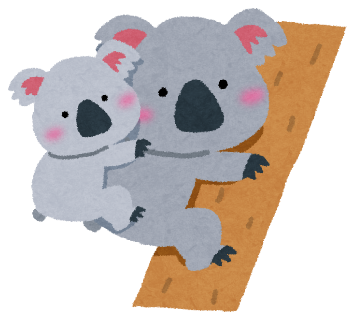 cassowary
koala
quokka
kangaroo
emu
QUESTION 3
-2
-1
1
2
2
1
3
4
3
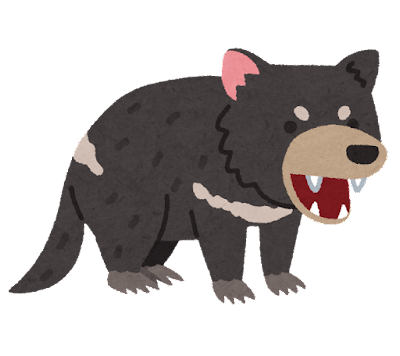 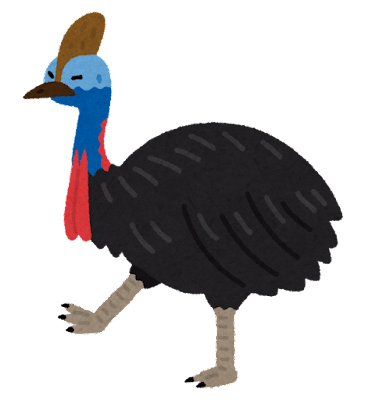 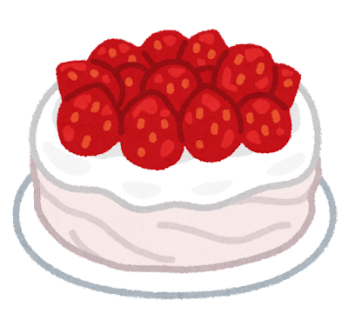 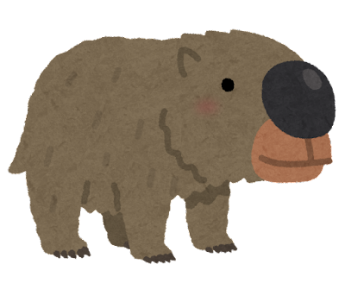 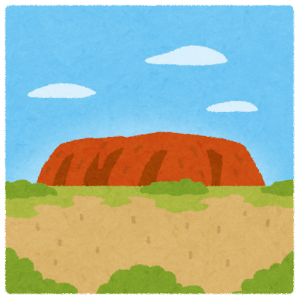 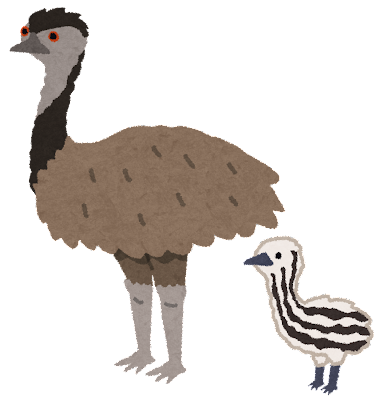 pavlova
devil
wombat
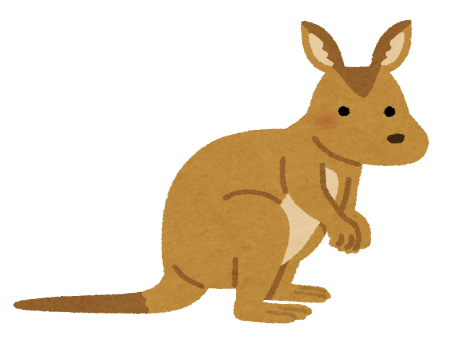 uluru
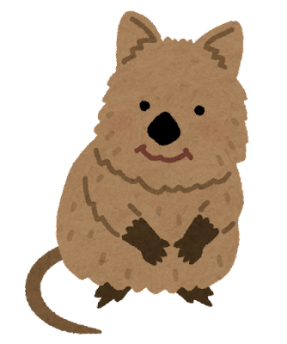 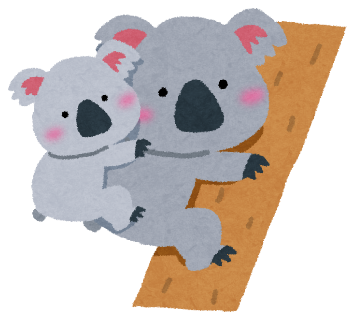 cassowary
koala
quokka
kangaroo
emu
QUESTION 4
-2
-1
1
2
2
1
3
4
3
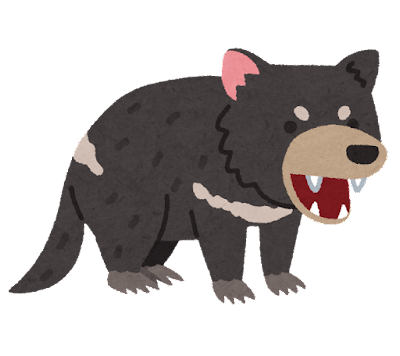 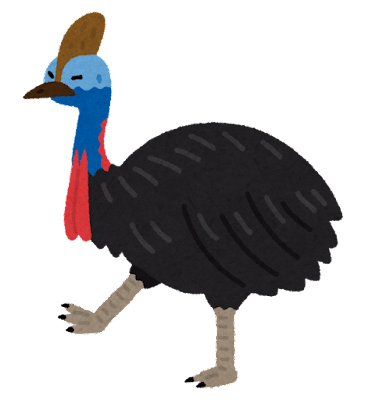 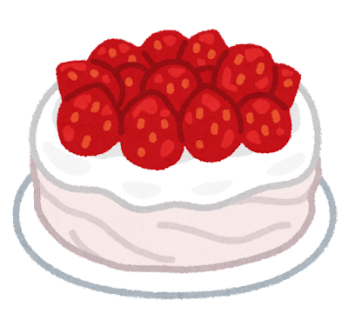 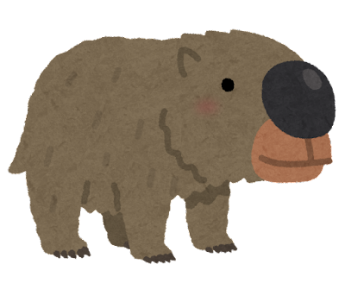 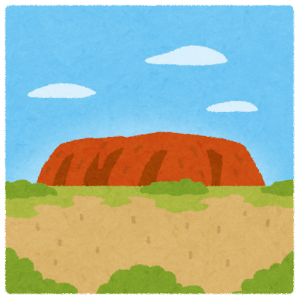 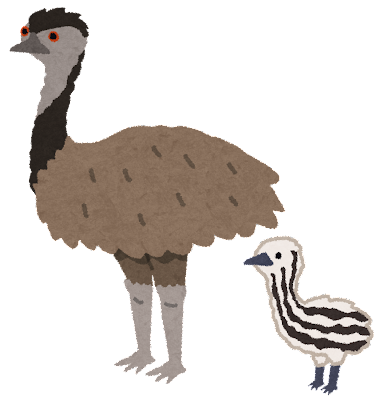 pavlova
devil
wombat
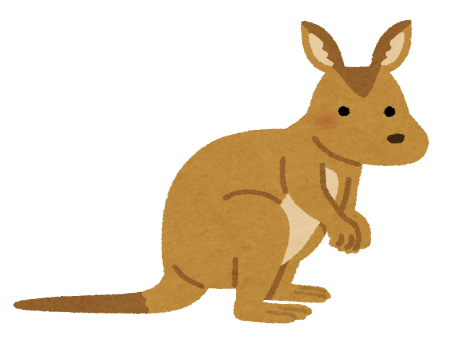 uluru
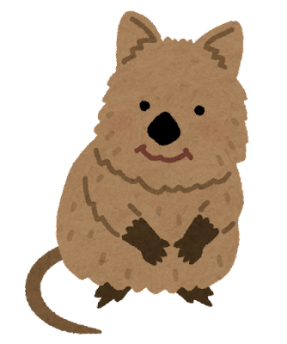 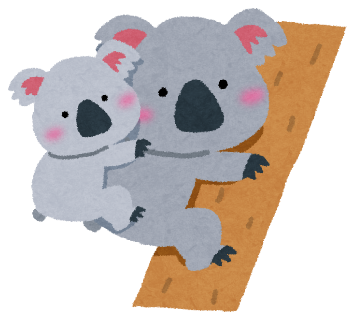 cassowary
koala
quokka
kangaroo
emu
QUESTION 5
-2
-1
1
2
2
1
3
4
3
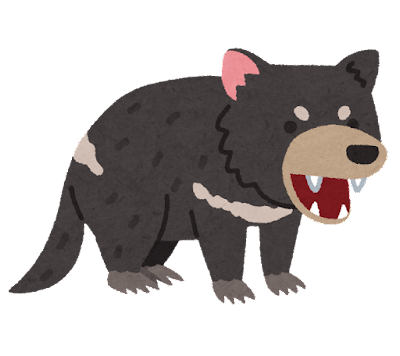 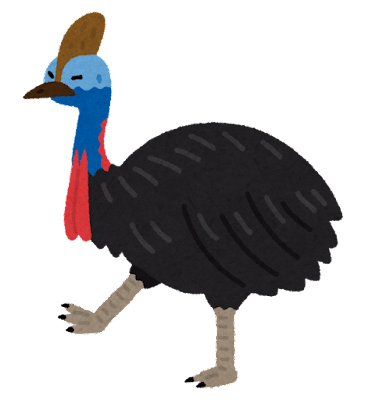 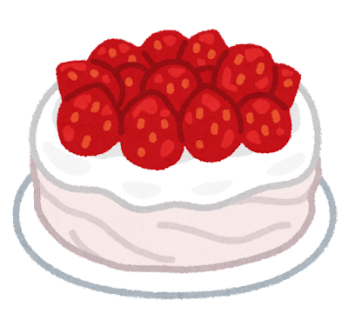 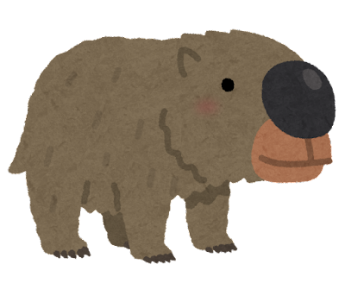 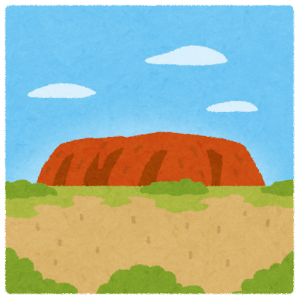 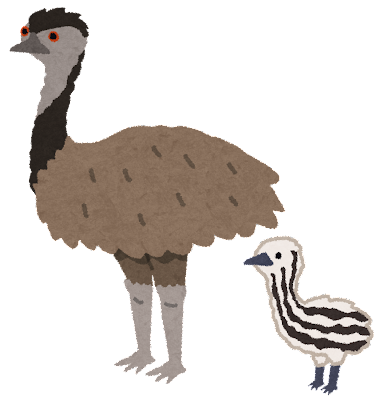 pavlova
devil
wombat
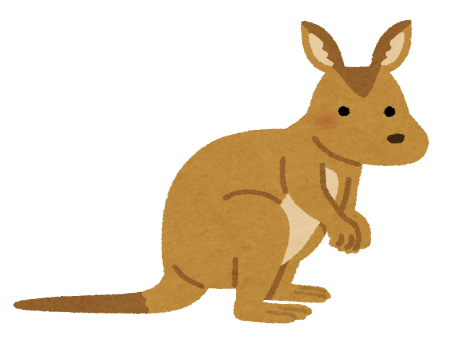 uluru
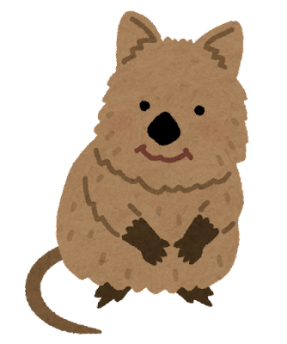 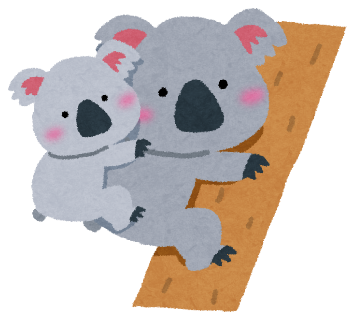 cassowary
koala
quokka
kangaroo
emu
QUESTION 6
-2
-1
1
2
2
1
3
4
3
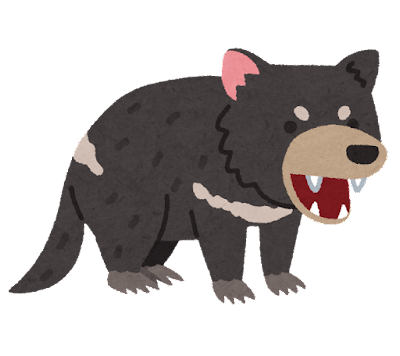 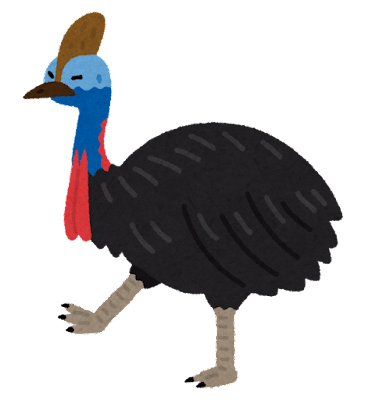 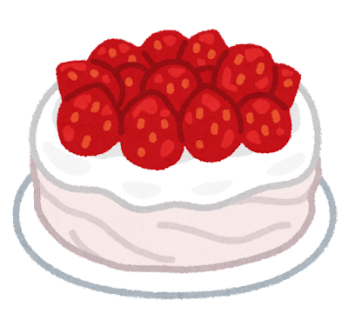 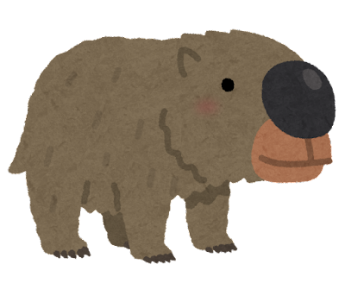 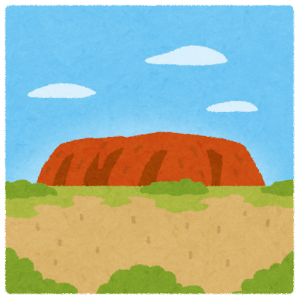 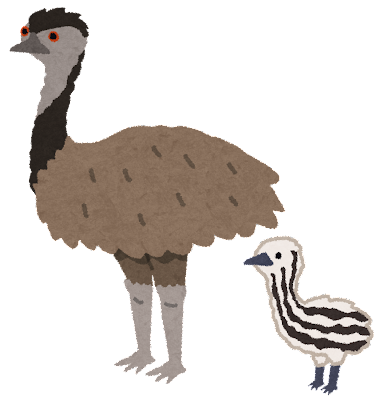 pavlova
devil
wombat
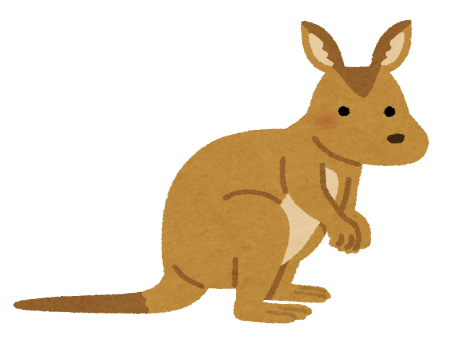 uluru
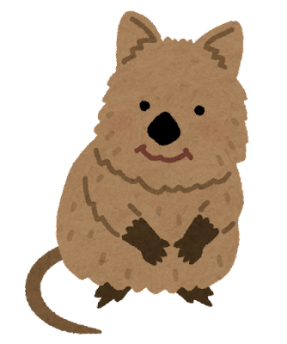 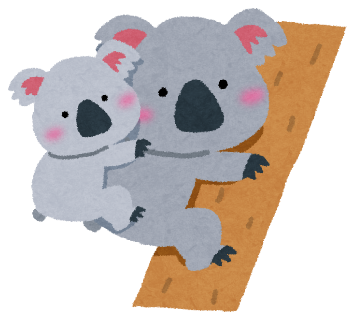 cassowary
koala
quokka
kangaroo
emu
QUESTION 7
-2
-1
1
2
2
1
3
4
3
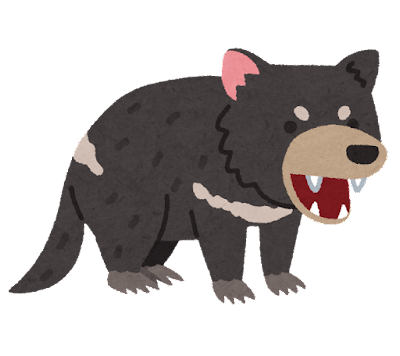 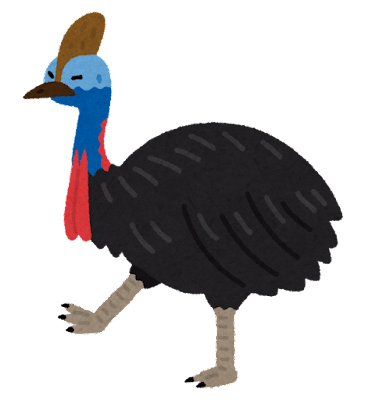 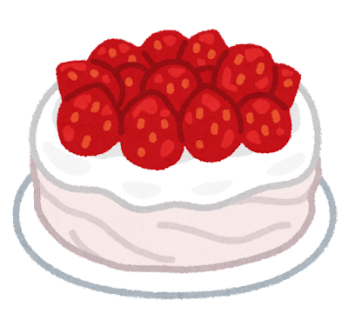 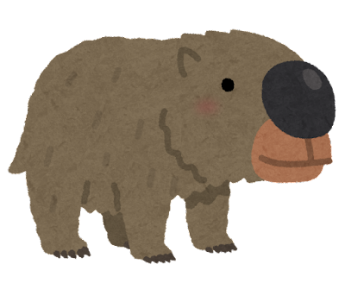 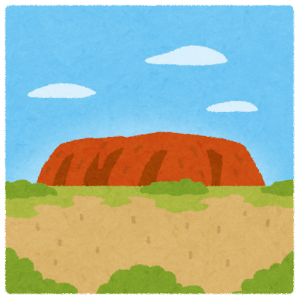 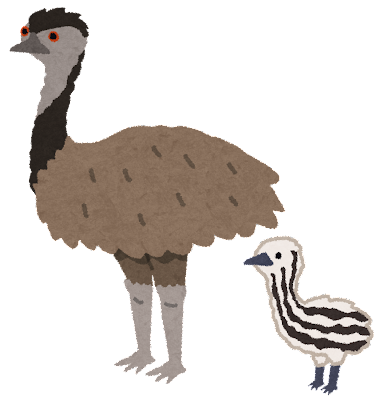 pavlova
devil
wombat
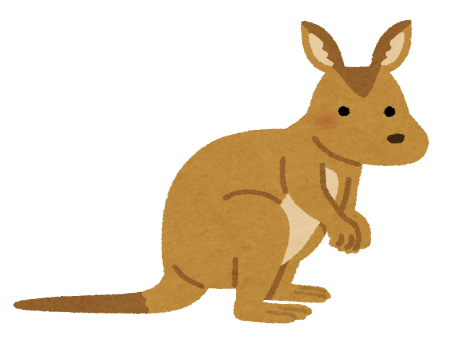 uluru
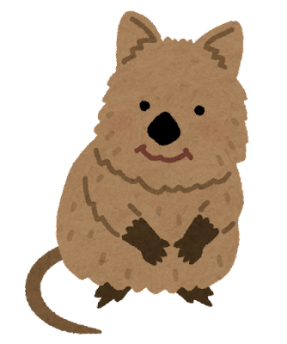 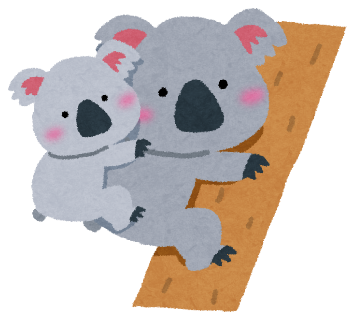 cassowary
koala
quokka
kangaroo
emu
QUESTION 8
-2
-1
1
2
2
1
3
4
3
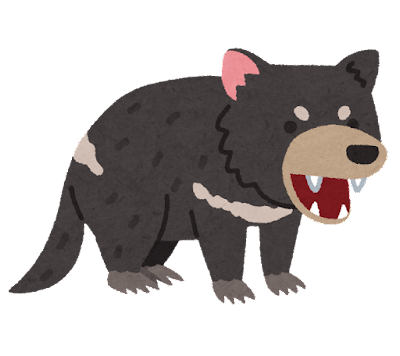 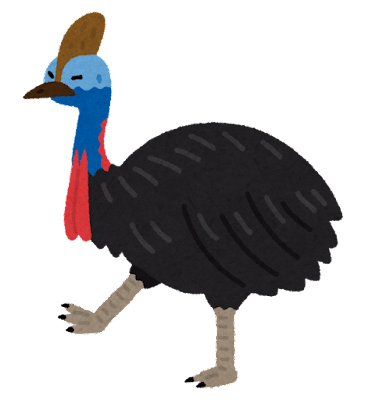 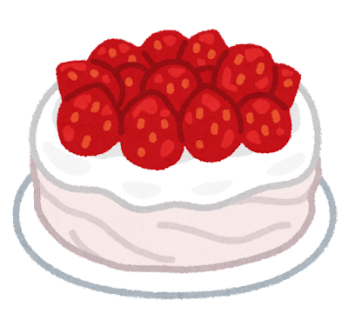 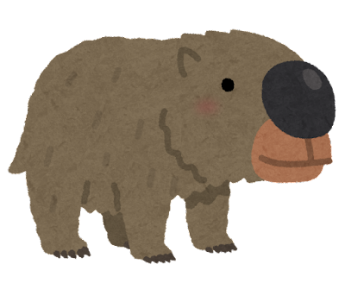 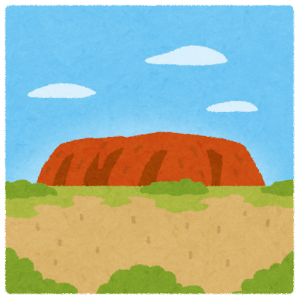 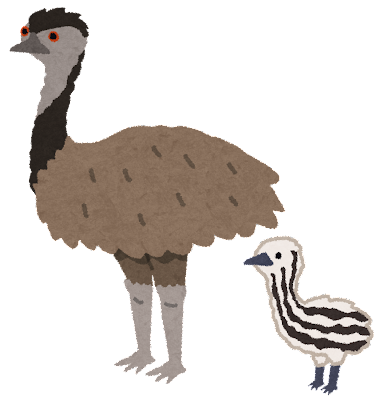 pavlova
devil
wombat
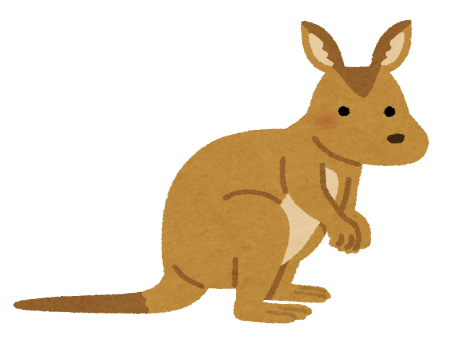 uluru
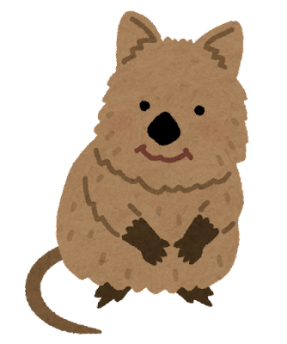 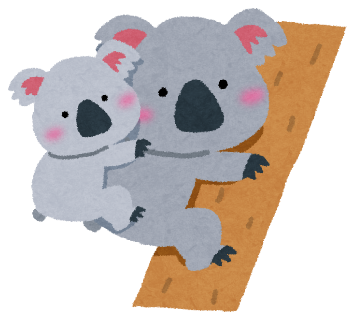 cassowary
koala
quokka
kangaroo
emu
QUESTION 9
-2
-1
1
2
2
1
3
4
3
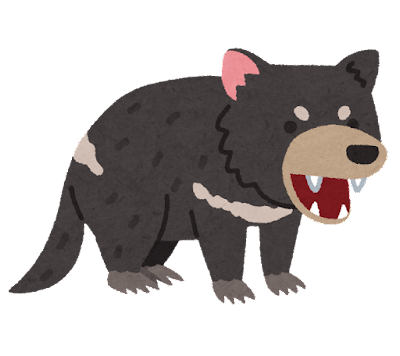 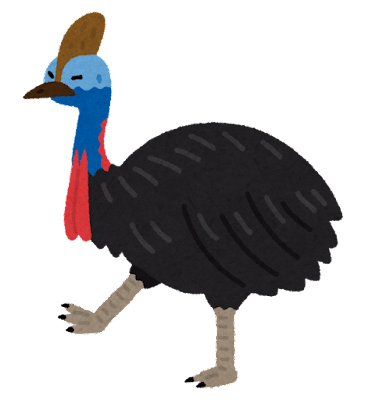 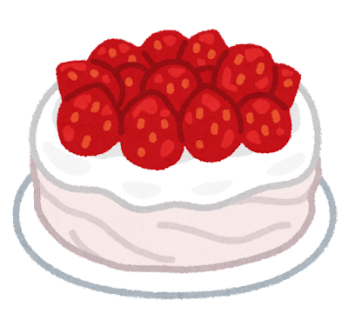 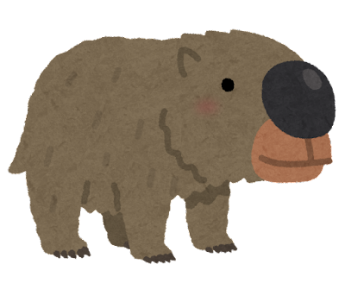 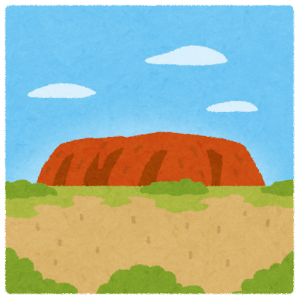 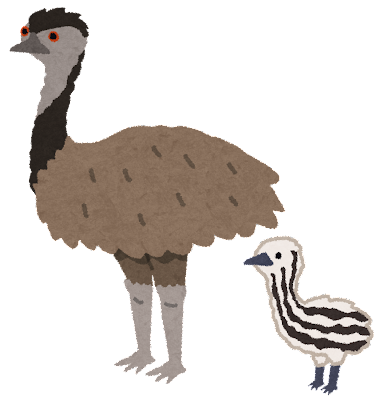 pavlova
devil
wombat
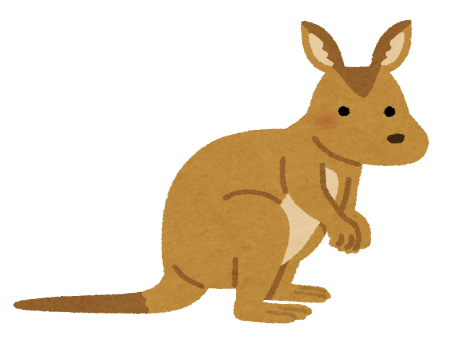 uluru
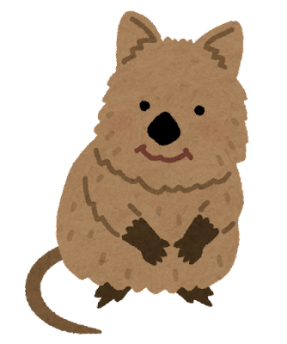 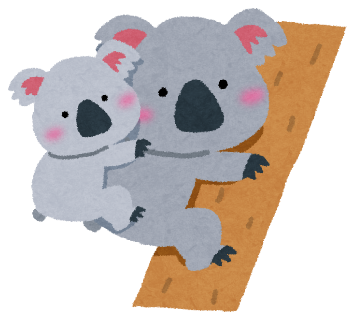 cassowary
koala
quokka
kangaroo
emu
QUESTION 10
-2
-1
1
2
2
1
3
4
3
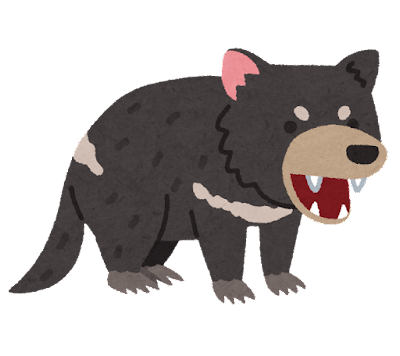 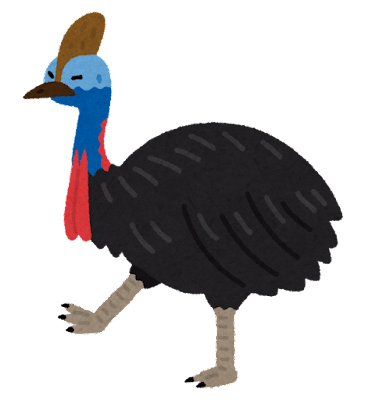 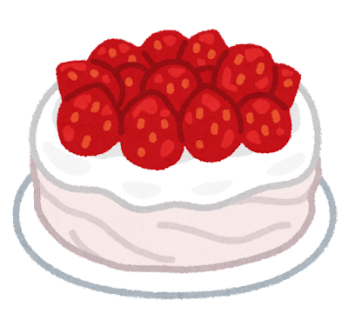 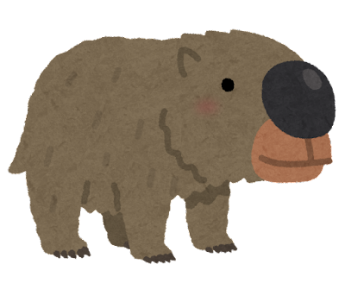 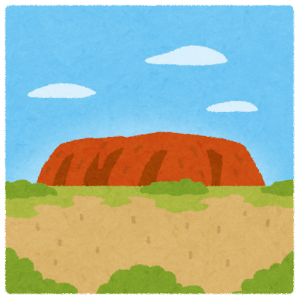 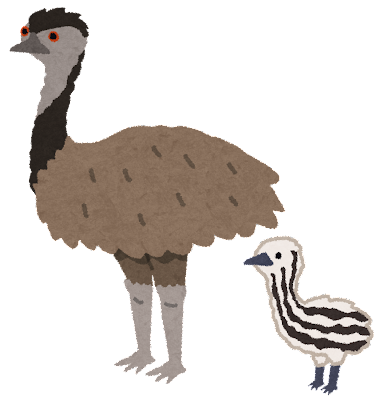 pavlova
devil
wombat
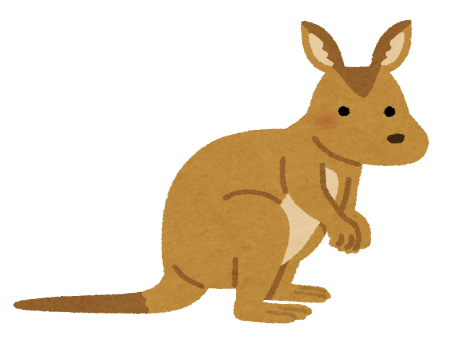 uluru
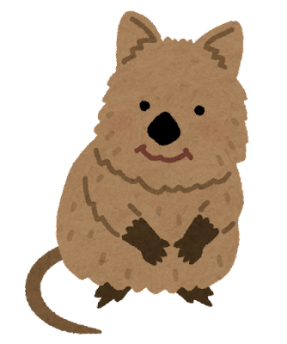 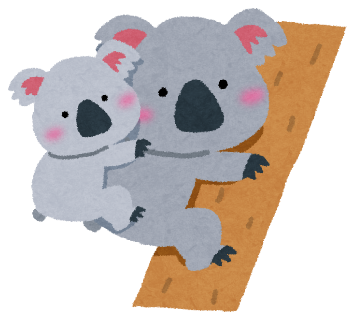 cassowary
koala
quokka
kangaroo
emu
QUESTION 11
-2
-1
1
2
2
1
3
4
3
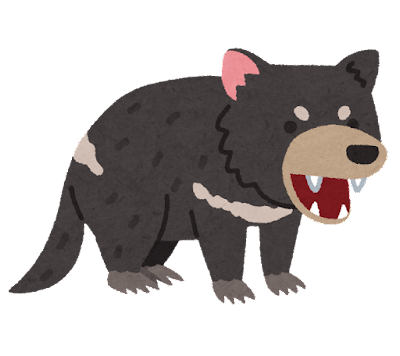 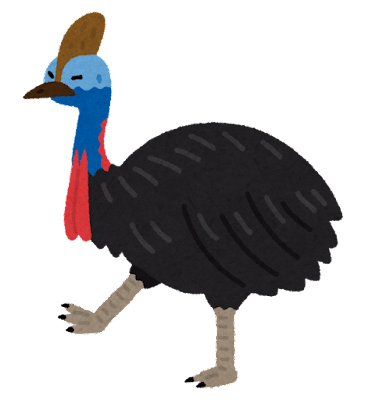 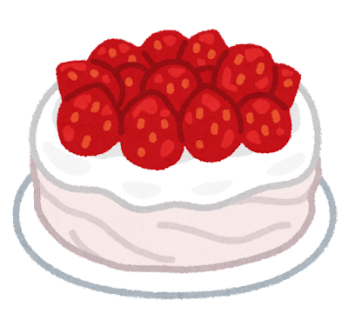 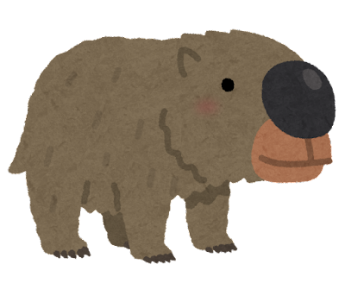 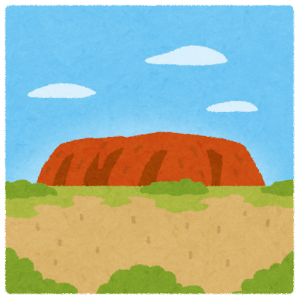 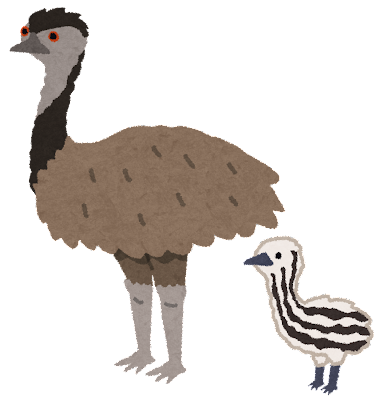 pavlova
devil
wombat
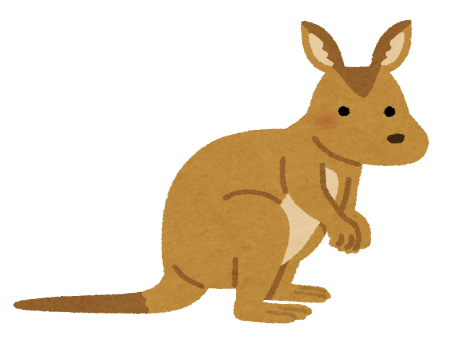 uluru
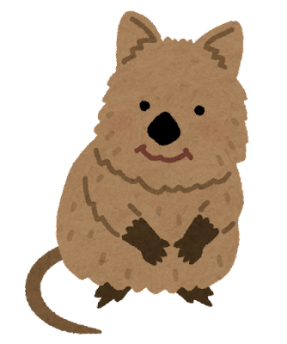 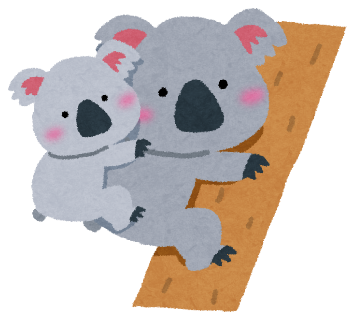 cassowary
koala
quokka
kangaroo
emu
FINAL QUESTION
-2
-1
1
2
2
1
3
4
3
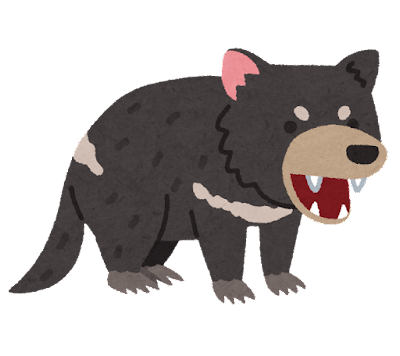 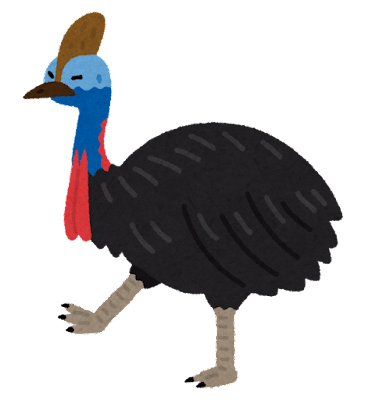 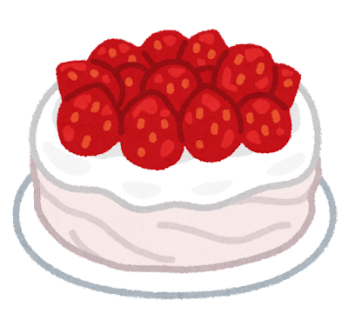 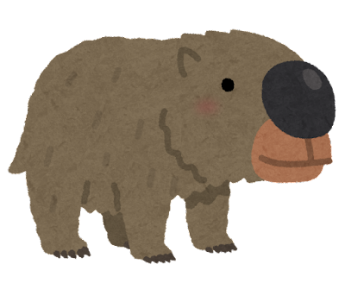 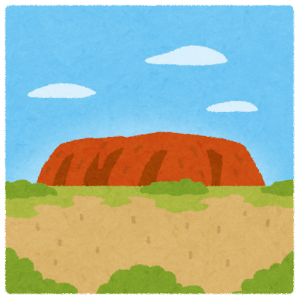 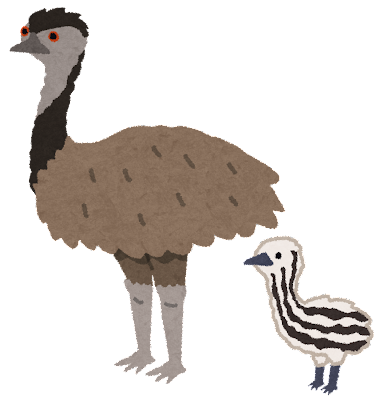 pavlova
devil
wombat
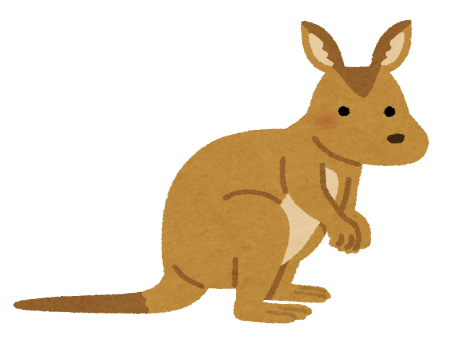 uluru
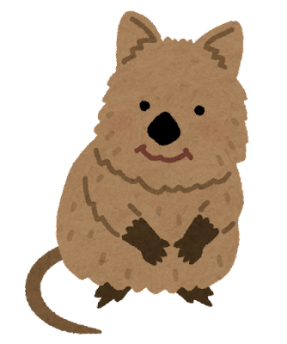 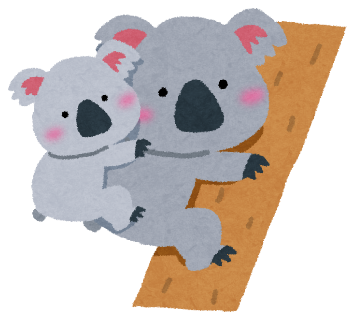 cassowary
koala
quokka
kangaroo
emu
FINISH!!
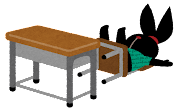